Our theme this half term is…   
All about me!
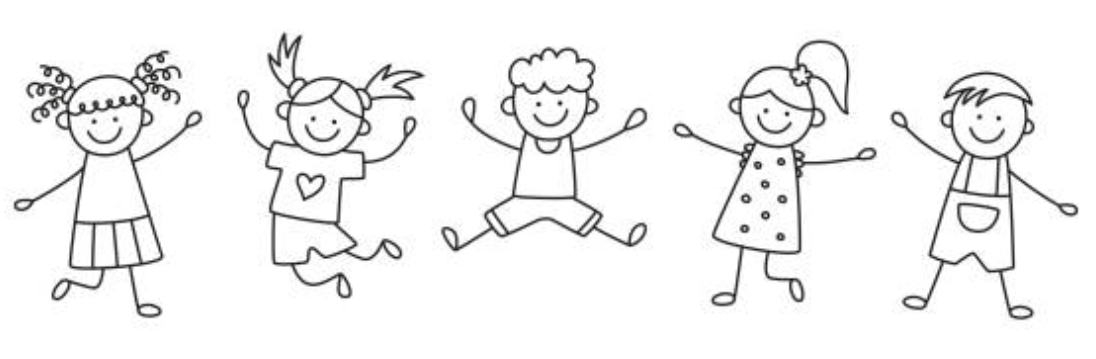